Βασικες Εννοιες Φυσικης
Βασιλης Κολλιας
Βασικές Εννοιες Φυσικής   _ ΠΑΝΕΠΙΣΤΗΜΙΟ ΘΕΣΣΑΛΙΑΣ
Μια καλη επένδυση
Κοστη σπουδων 
(Αγγλια) 16000 Ευρω /ετος+9000Ευρω φαγητο και διαμονη
(ΗΠΑ) περιπου 30000 Ευρω συνολικα /ετος
(Γαλλία) περίπου 15000 Ευρώ  (+ έξοδα γλώσσας και ταξιδιών)
(Ολλανδία) περίπου 12000 Ευρώ (+ έξοδα γλώσσας και ταξιδιων)


Κάνατε μια πολύ καλή επένδυση. Στο χέρι σας είναι να αποδώσει ακόμα περισσότερο!
Αν θελήσετε να συνεχίσετε με σπουδές στο εξωτερικο θα είστε πολύ καλύτερα προετοιμασμένοι/ες
Μέσω Erasmus μπορειτε να αναζητήσετε ευκαιρίες ήδη από τις προπτυχιακές σπουδές
Βασικές Εννοιες Φυσικής   _ ΠΑΝΕΠΙΣΤΗΜΙΟ ΘΕΣΣΑΛΙΑΣ
Γενικά για το μάθημα
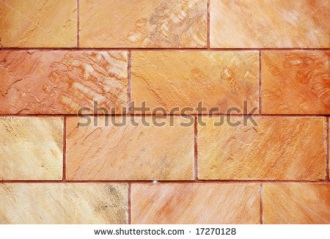 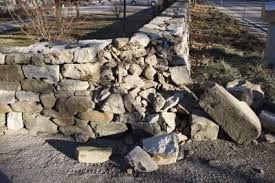 Βασικές Εννοιες Φυσικής   _ ΠΑΝΕΠΙΣΤΗΜΙΟ ΘΕΣΣΑΛΙΑΣ
Ηλεκτρονικη υποστήριξη +
Uth eclass
Υπάρχουν και ηχογραφήσεις των παλαιών διαλέξεων!
Άφθονο υλικο

Βασιλης Κολλιας
vkollias@uth.gr
Κουμουνδουρου 4, Β οροφος
Βασικές Εννοιες Φυσικής   _ ΠΑΝΕΠΙΣΤΗΜΙΟ ΘΕΣΣΑΛΙΑΣ
Μαθηματα του Α εξ.
Θέματα Νεοελληνικής Ιστορίας(Υ) Α. Σμυρναίος
Εικαστικές Τέχνες (Υ) Ε. Γκουτενσβάγκερ
Βασικές έννοιες Φυσικής(Υ) Β. Κόλλιας
Μαθηματικά Ι  (Υ) Κ. Χατζηκυριάκου
Εισαγωγή στις επιστήμες της Αγωγής (Υ) Χ. Γκόβαρης
Εισαγωγή στις Λογοτεχνικές Σπουδές και τη Νεοελληνική Λογοτεχνία (Υ) Μ. Παπαρούση
Βασικές Εννοιες Φυσικής   _ ΠΑΝΕΠΙΣΤΗΜΙΟ ΘΕΣΣΑΛΙΑΣ
Καλως ήρθατε!
Έρχεστε από πολλά μέρη 
Μαγνησια
Θεσσαλία γενικότερα αλλα και
Νησια
Βορειο Ελλάδα
Κεντρική Ελλάδα
Αττική- Βοιωτια
Λιγοι από Πελοπόννησο 
1/3 περιπου μας εχετε πρωτη επιλογη. Θέλουμε και τους άλλους!
Βασικές Εννοιες Φυσικής   _ ΠΑΝΕΠΙΣΤΗΜΙΟ ΘΕΣΣΑΛΙΑΣ
Πρώτη χρηση eclass
Χομπυ

Και μετα….
Βασικές Εννοιες Φυσικής   _ ΠΑΝΕΠΙΣΤΗΜΙΟ ΘΕΣΣΑΛΙΑΣ
Η Φυσική έχει κάποιες ιδιαιτερότητες ως μάθημα; (παλια θεματα)
Βασικές Εννοιες Φυσικής   _ ΠΑΝΕΠΙΣΤΗΜΙΟ ΘΕΣΣΑΛΙΑΣ
ΠΡΑΚΤΙΚΑ ΖΗΤΗΜΑΤΑ
Μικρό τεστ κάθε 2-3 μαθήματα
Στο τέταρτο μάθημα χωρισμός σε ομάδες
Πρότζεκτ για κάθε ομάδα με παράδοση μετα το 8ο μάθημα
Τελικές εξετάσεις με ανοικτά βιβλία (μονες τους δινουν μέχρι στιγμης επιτυχία 30%)

Βιβλια (3, συστήνεται κάποιοι μέσα στην ομάδα να παιρνουν κάποιο από τα 3 βιβλια και να τα μοιράζεστε)
Βασικές Εννοιες Φυσικής   _ ΠΑΝΕΠΙΣΤΗΜΙΟ ΘΕΣΣΑΛΙΑΣ
Παραδειγμα
Βασικές Εννοιες Φυσικής   _ ΠΑΝΕΠΙΣΤΗΜΙΟ ΘΕΣΣΑΛΙΑΣ